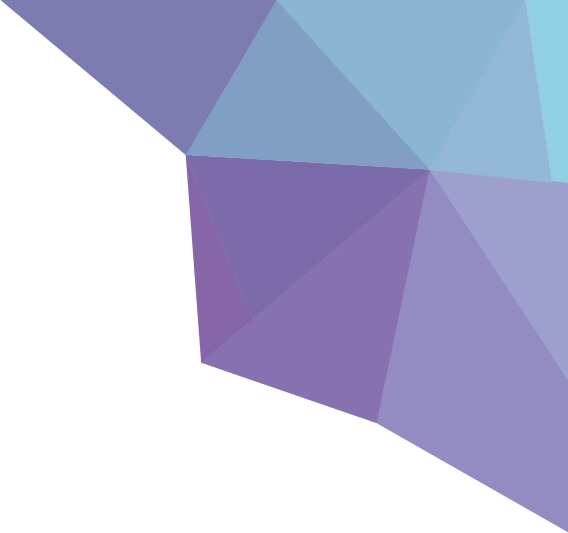 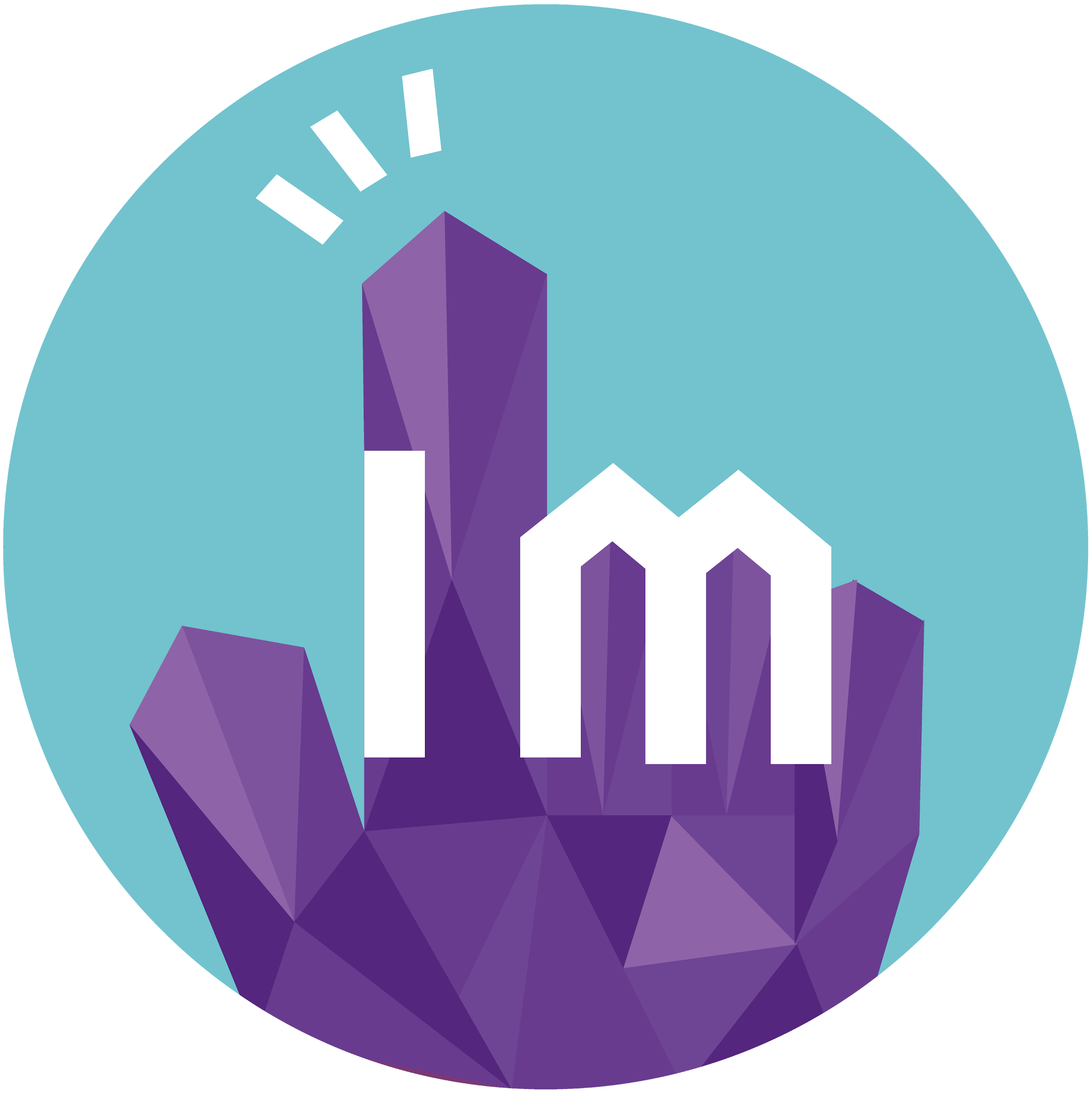 PLEASE READ BEFORE STARTING
This is a template for your work.
Please edit the titles and text,
and add and delete slides
to suit your essay.

This powerpoint template is for you to narrate,
with your works explanation.
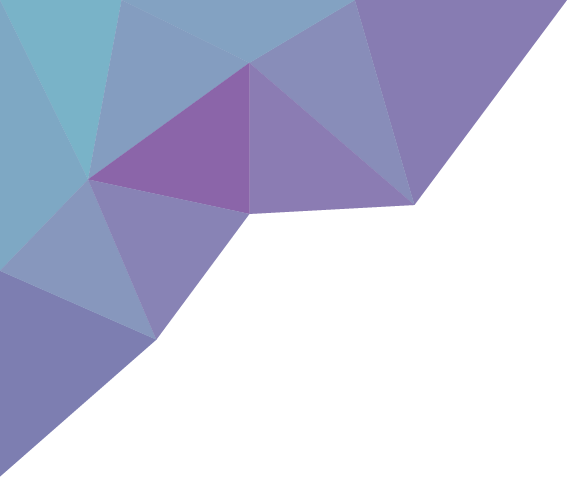 Please delete this slide before submitting
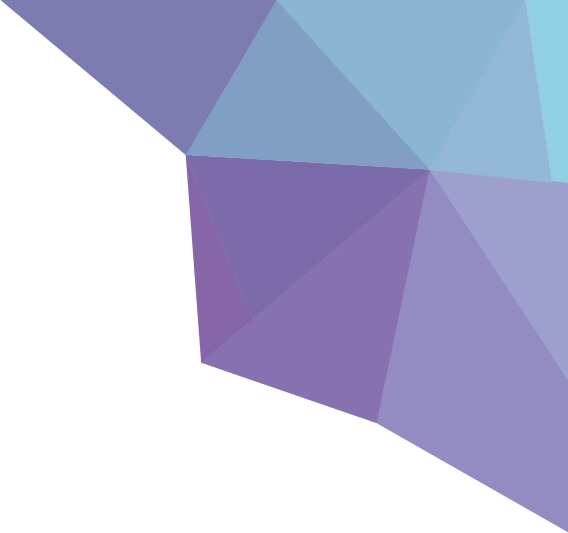 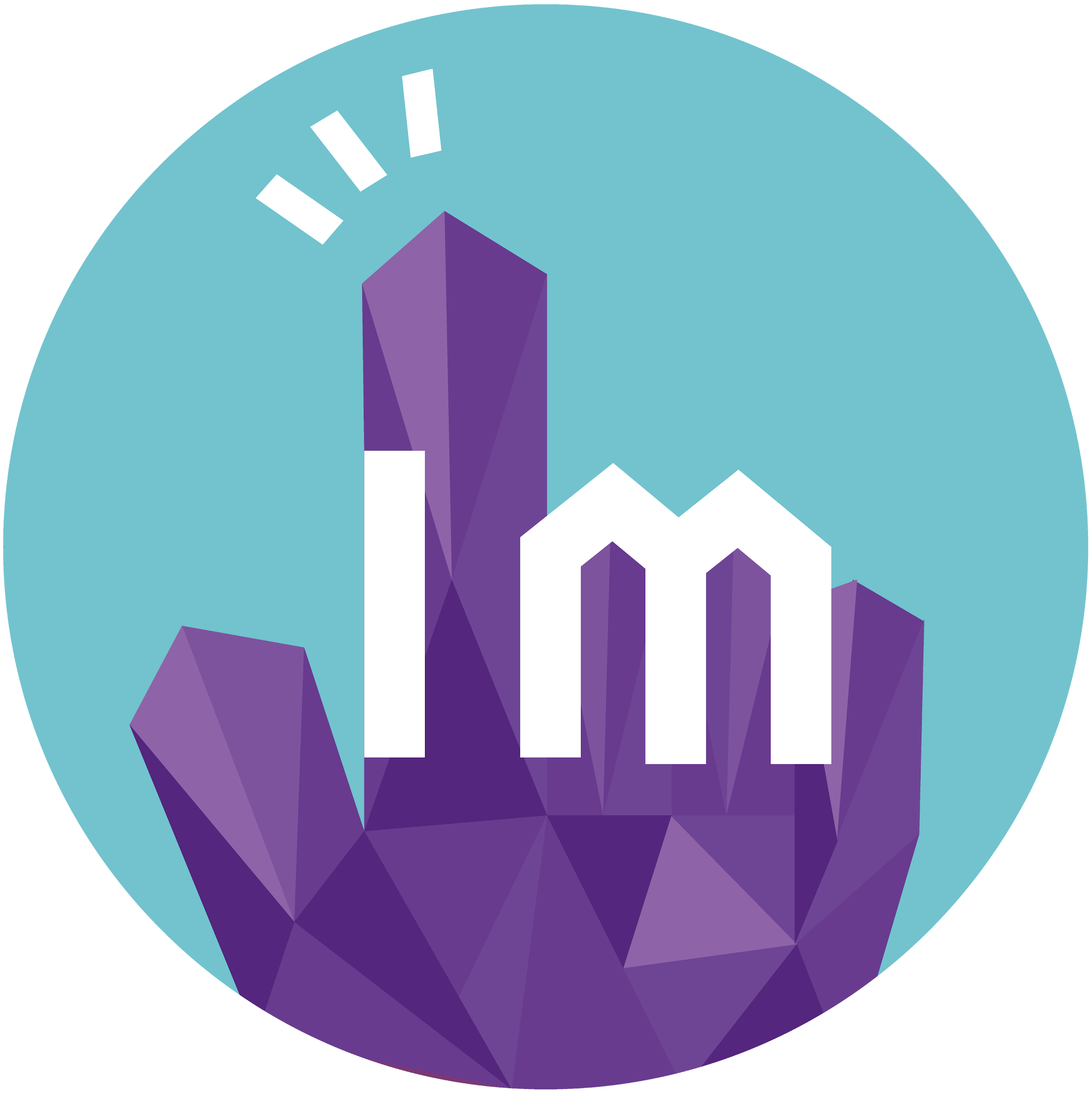 THIS IS AN EXAMPLE OF WHAT YOU CAN DO
Environmentalists & Digital Activism
Discussing the impact of digital activism on environmentalists, looking at Extinction Rebellion as a case study of where this type of activism has played a sizeable part in the success of their campaigns.
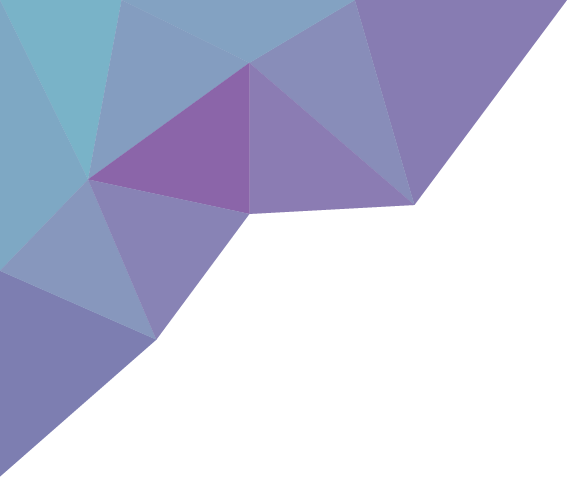 Please delete this slide before submitting
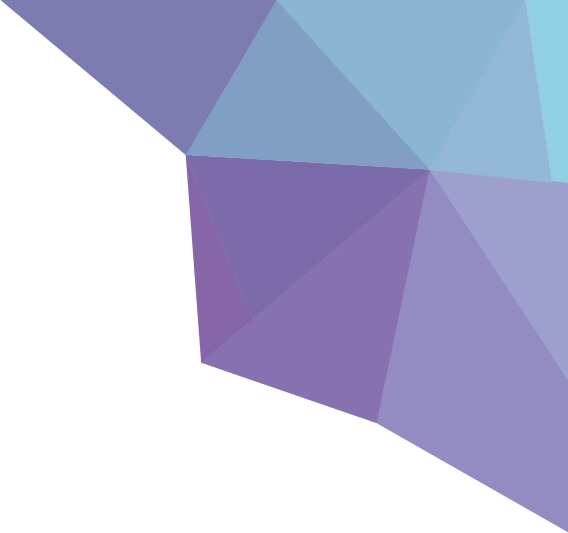 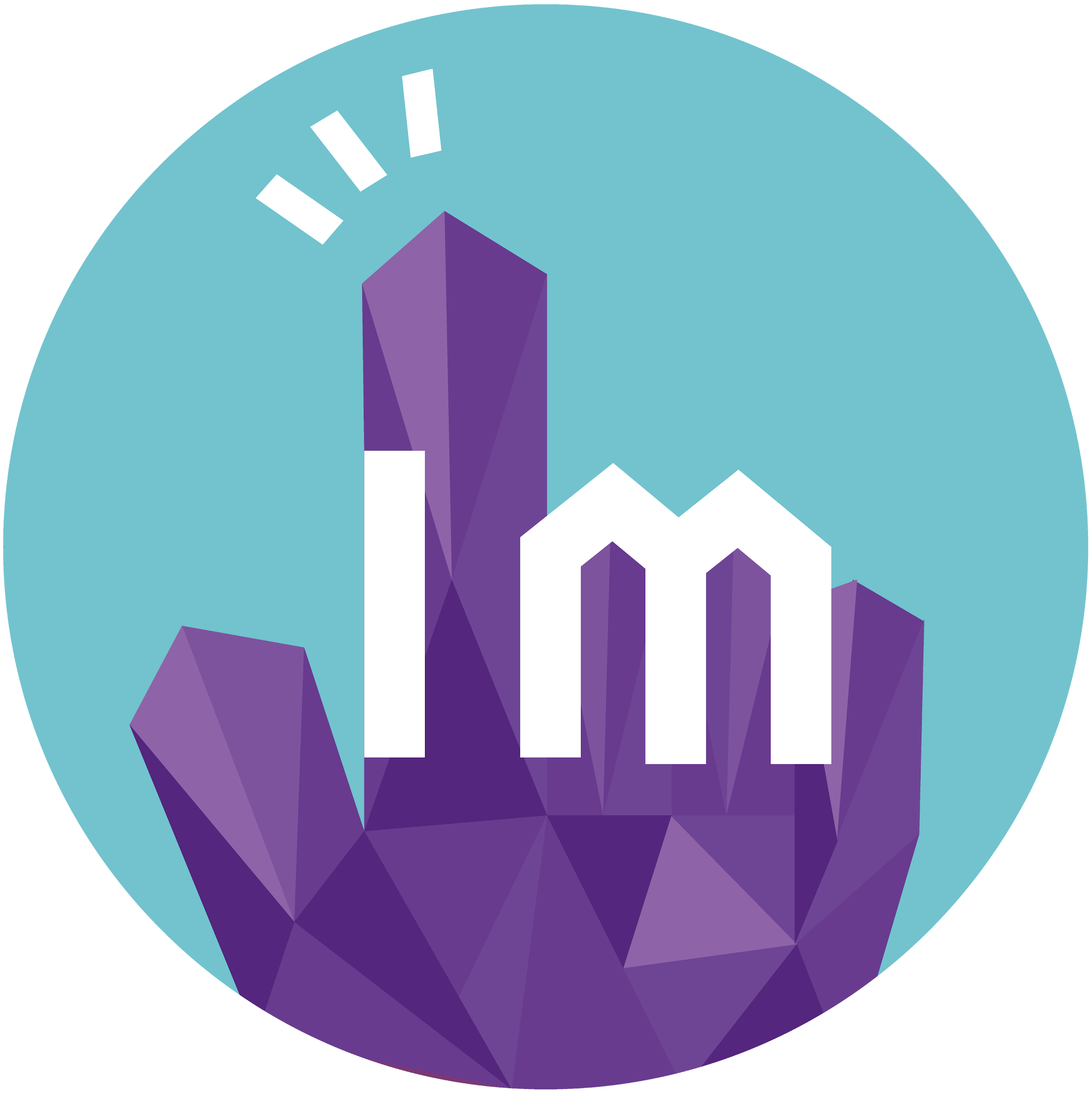 Title
Brief description or extract.
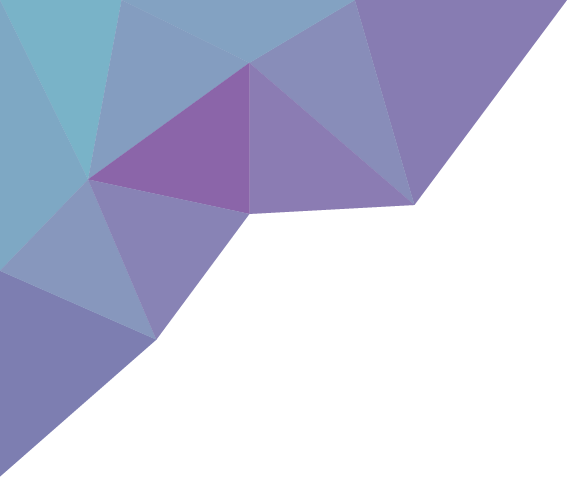 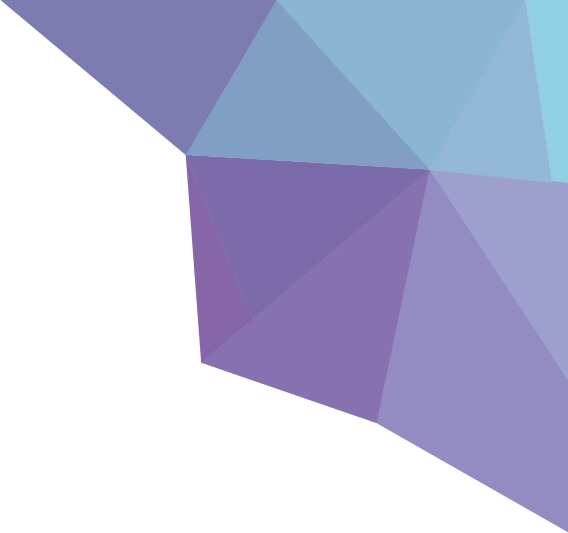 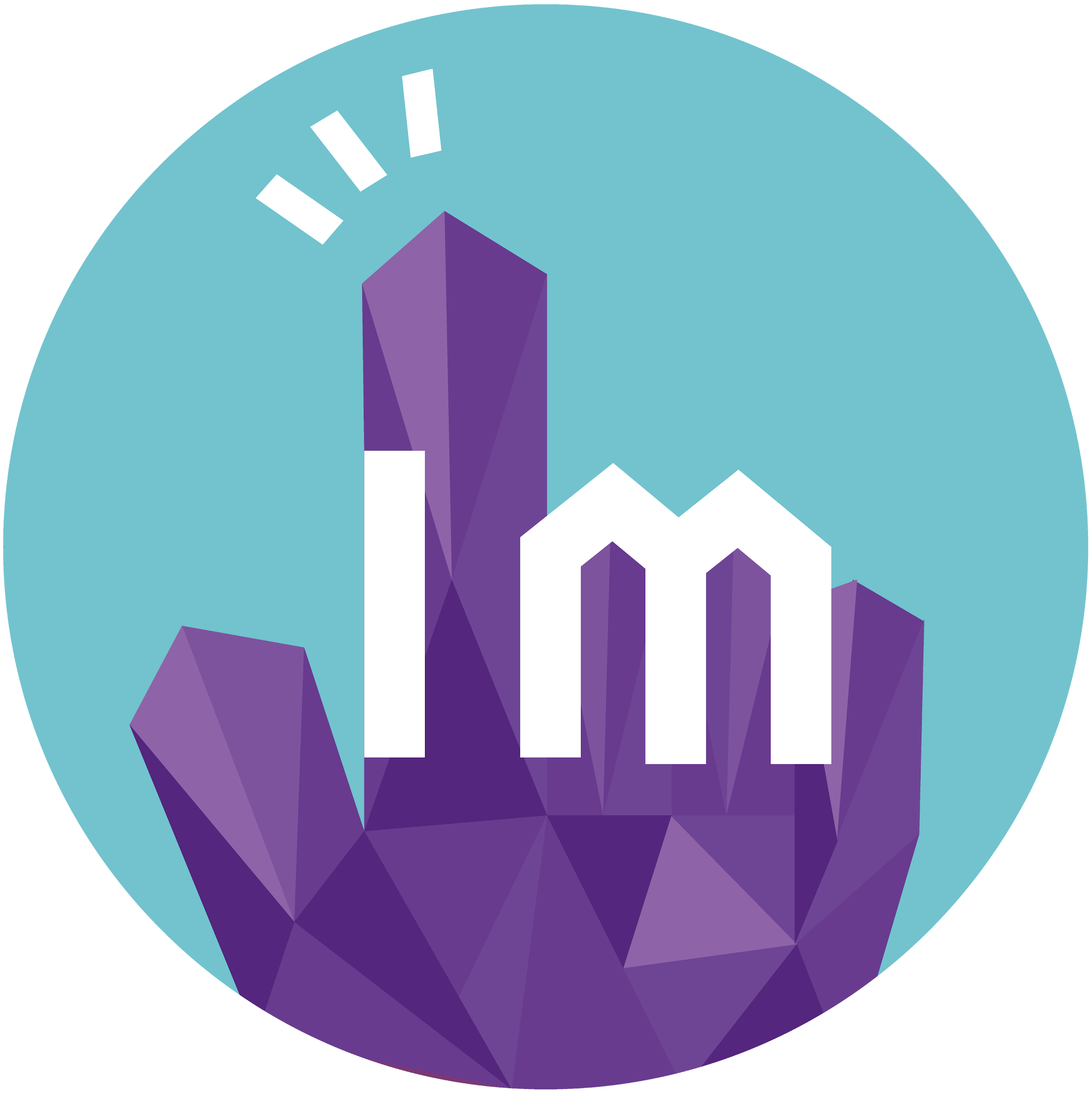 Context
...
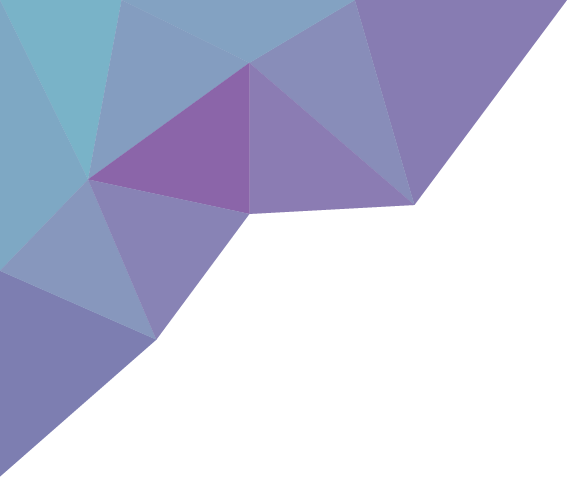 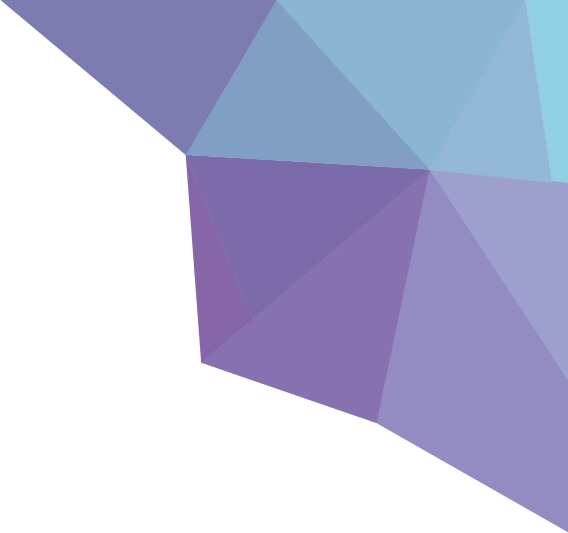 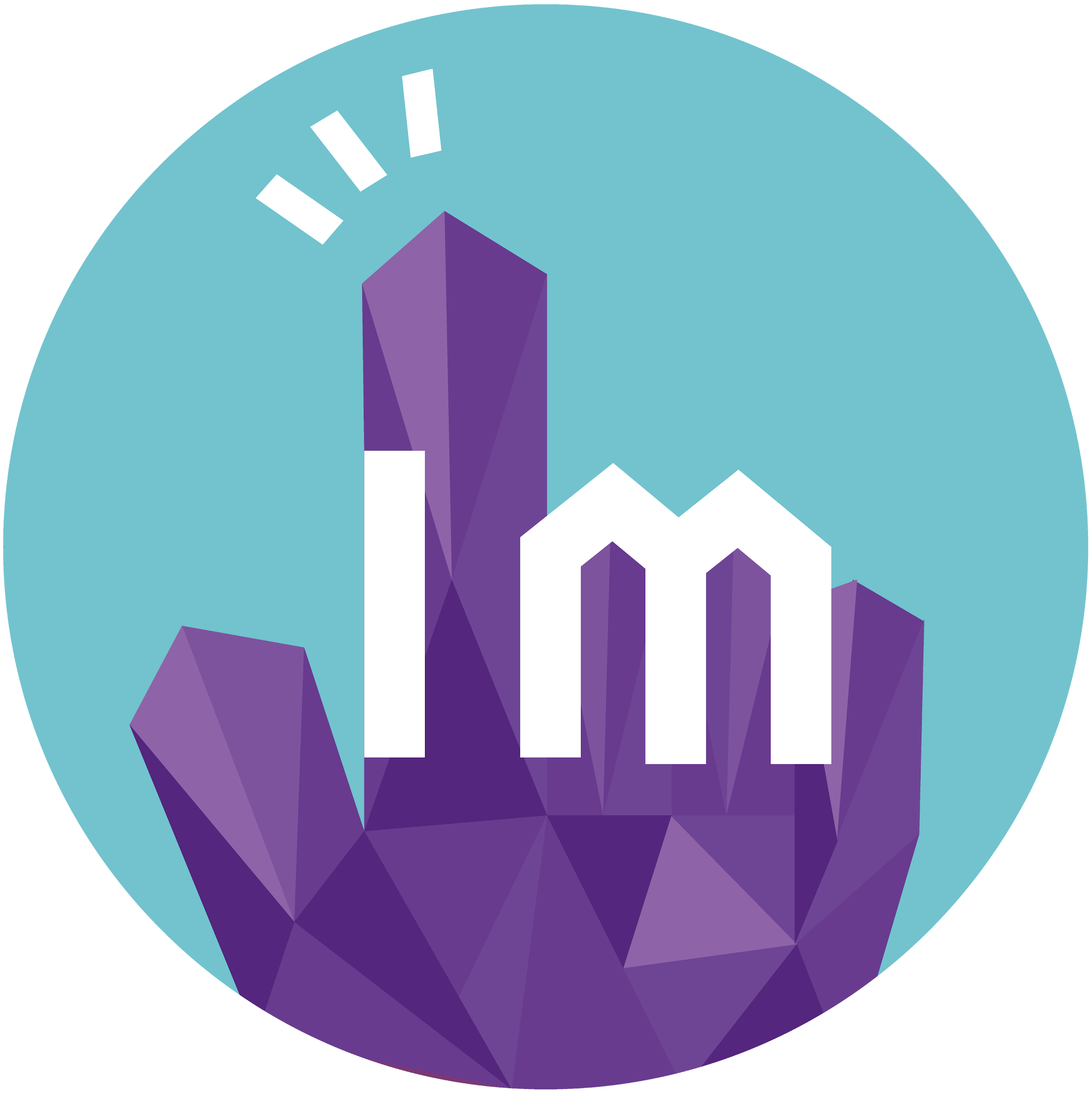 Main Ideas
...
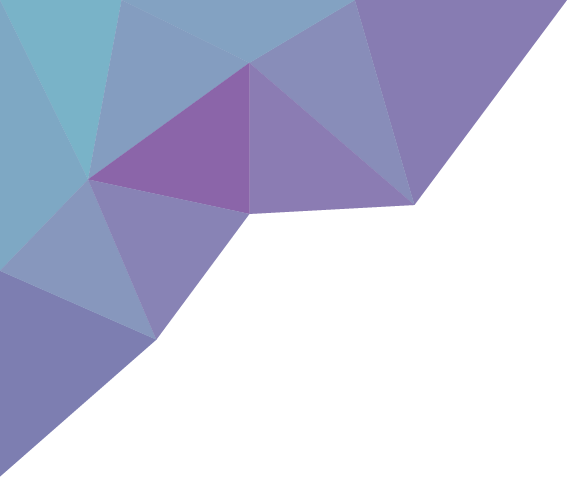 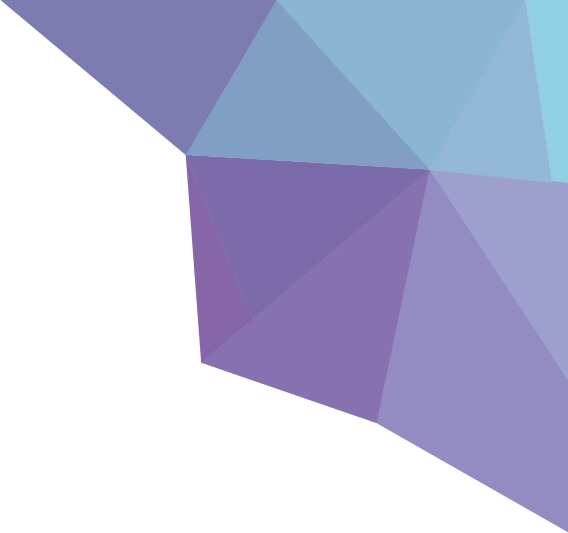 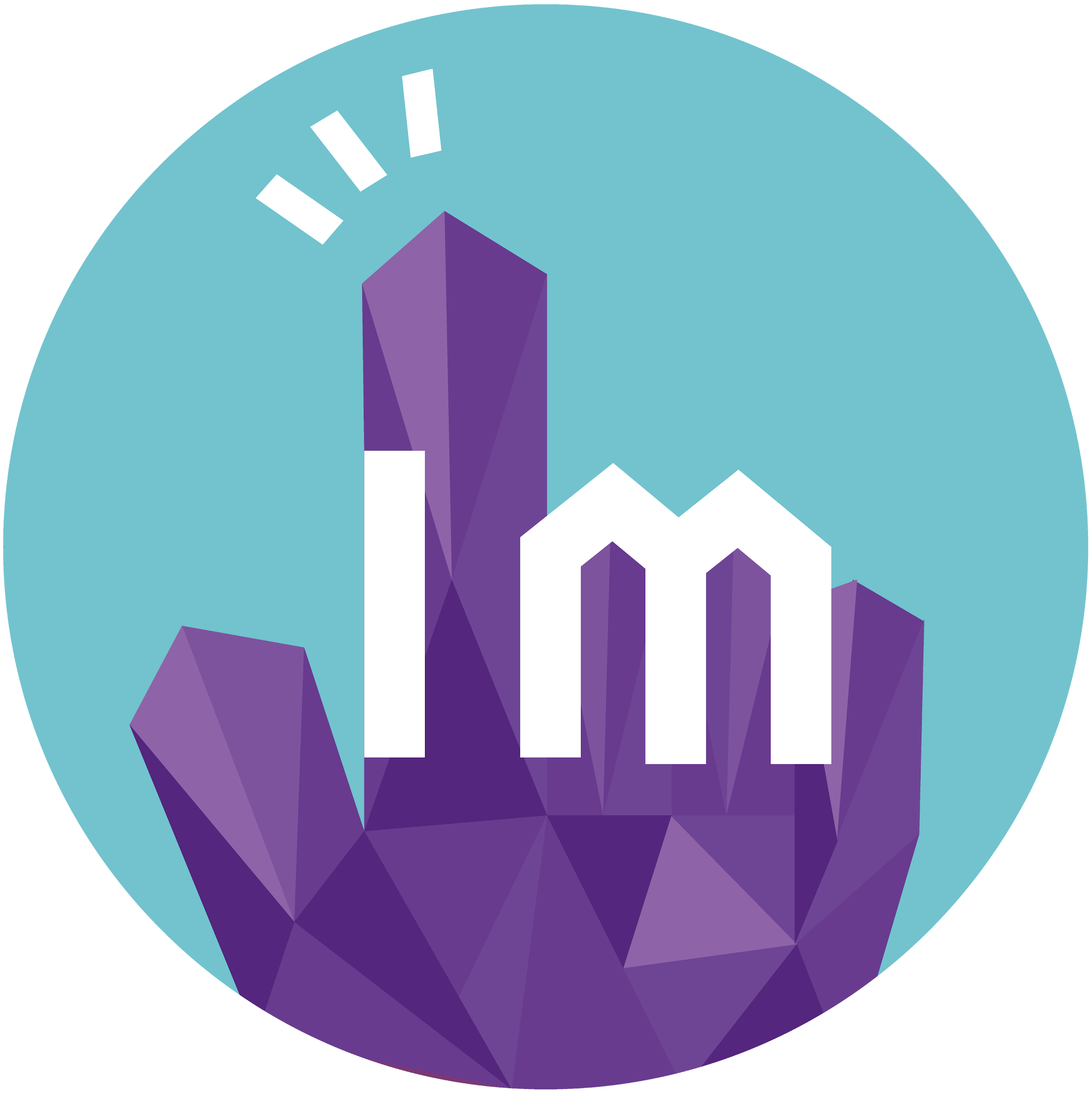 Arguments
….
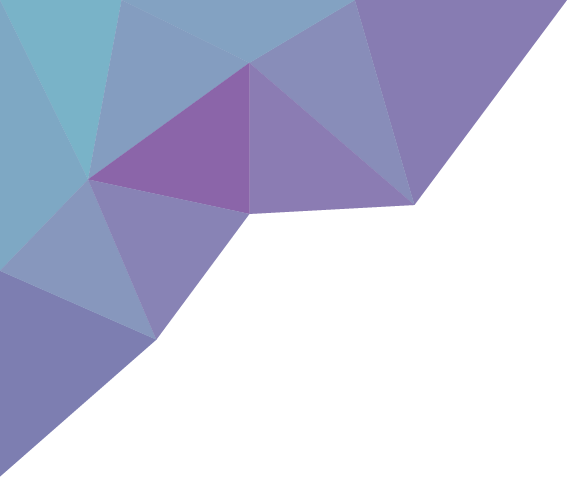 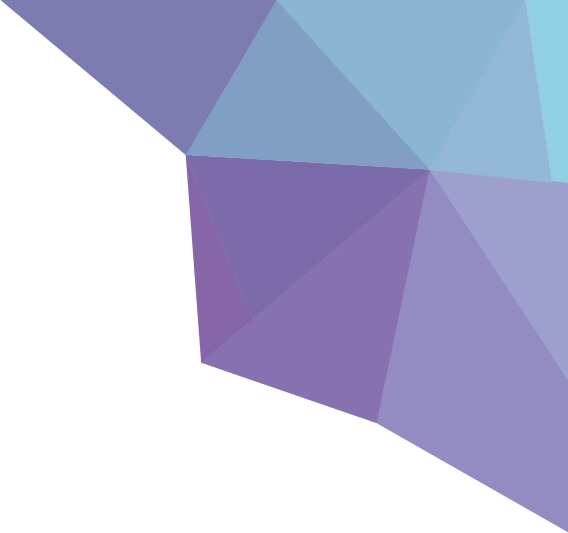 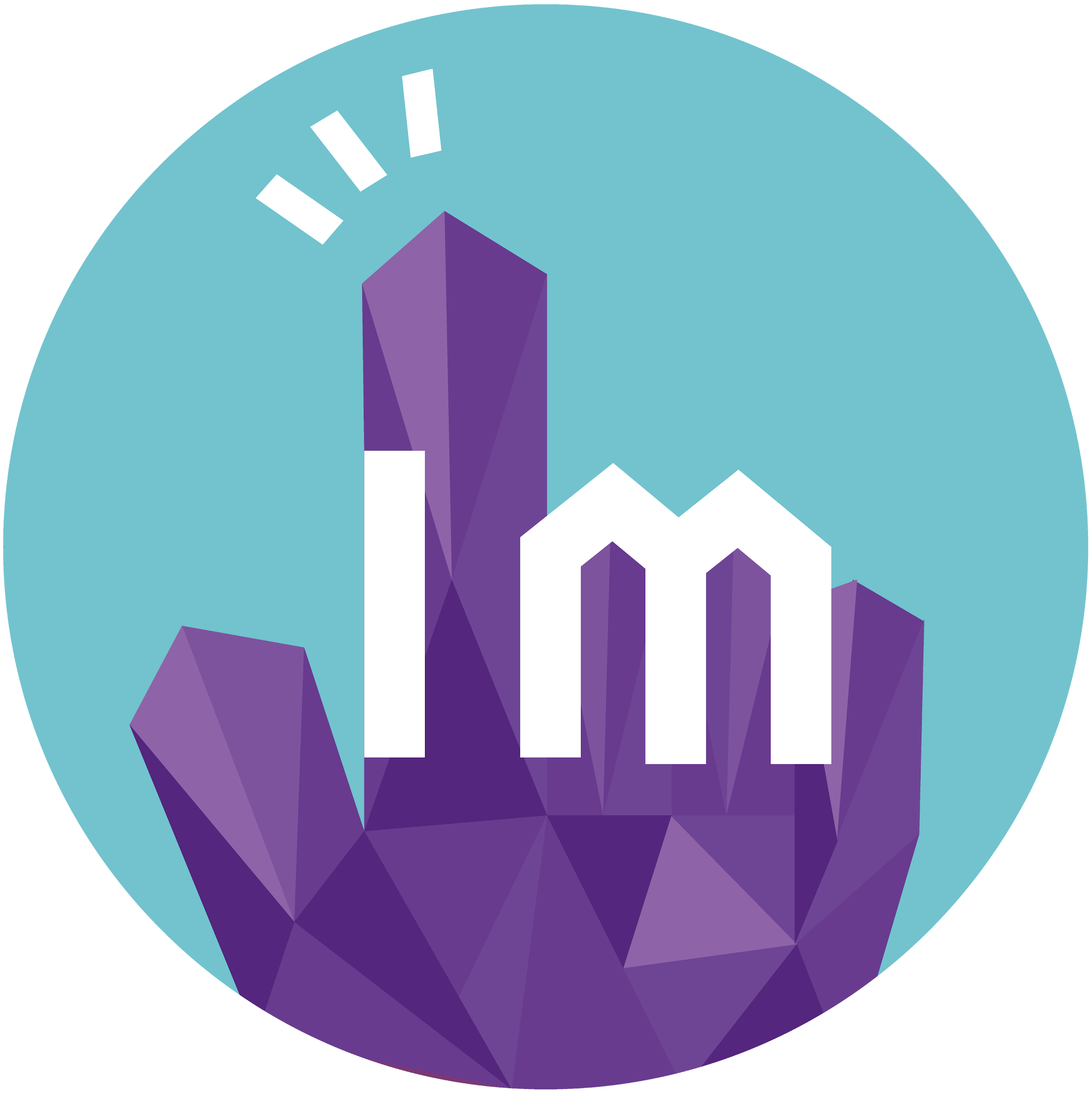 Conclusion
....
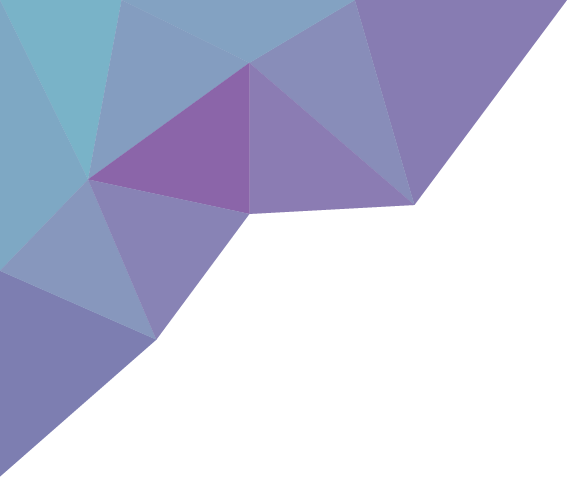